UNIVERSITÉ ABOU BAKR BEL-KAID–TLEMCEN  FACULÉ DES SCIENCES
DÉPARTEMENT D’INFORMATIQUE
Première année licence


Électronique des composants et des systèmes
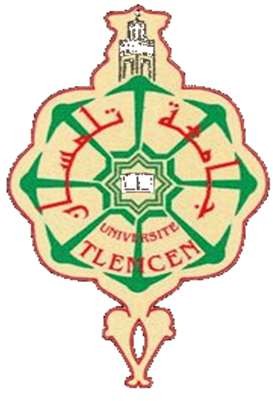 Chapitre 3: Composant électronique d’un  ordinateur
Carte mère
Mme HABRI née BENMAHDI Meryem Bochra
Année universitaire: 2024-2025
Plan du chapitre
Présentation de la carte mère
Composition de la carte mère
Caractéristiques de la carte mère
Définition d’un bus informatique
Types de bus informatique
Types basés sur le lien entre les composants
Types basés sur le signal véhiculé
Types basés sur la transmission des données
Caractéristiques d’un bus
Les bus d’extension
La différence entre bus et port
Présentation de la carte mère
La carte mère est l’élément principal qui constitue les fondations de  l’ordinateur.
Son rôle est d’assurer la connexion physique des différents composants par  l’intermédiaire de bus.
La performance d’un ordinateur dépend fortement de la qualité de la  carte mère.
La carte mère en schéma
Branchement disque dur
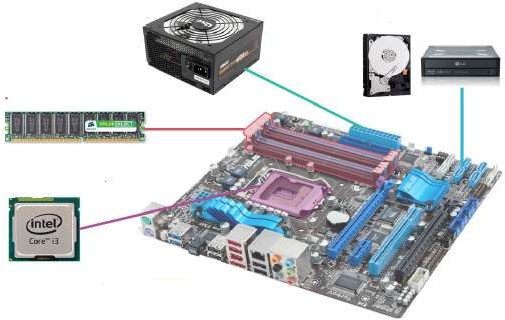 Branchement alimentation
Branchement RAM
Branchement processeur
USB, Branchement réseau , son
Composition de la carte mère
La carte mère est composée principalement par les éléments suivants :
Les bus
Le support processeur
Le chipset,
La pile CMOS,
Le BIOS,
Les connecteurs électrique,
Les connecteurs de stockage
Les connecteurs d’entrée-sortie
Les slots mémoire
Les carte intégrées
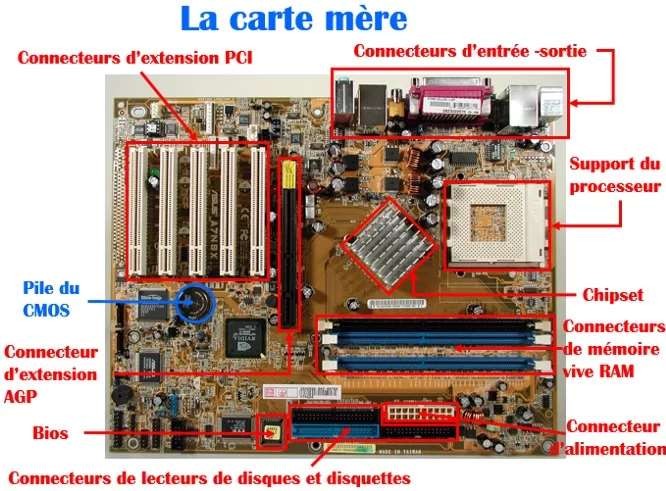 15/11/2022
Support de processeur
Le support de processeur définit l’emplacement  du processeur sur la carte mère.
Il existe deux types de support processeur qui  sont:
Slot: il s’agit d’un connecteur rectangulaire  dans lequel le processeur est placé  verticalement.
Socket: il s’agit d’un connecteur carré avec un  nombre de petits connecteurs sur lequel le  processeur est placé directement.
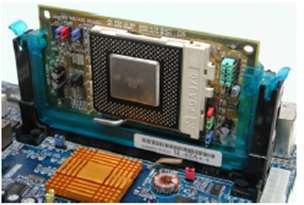 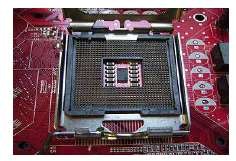 Définition d’un chipset
Le	 chipset appelé aussi jeu de composants est un ensemble de 	circuit électronique qui définit  l’intelligence de la carte mère.
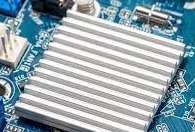 Pont Nord
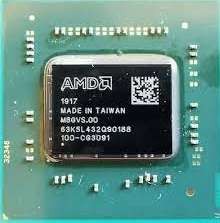 Il est responsable de l’organisation des  interconnexions entre tous les composants de  la  carte mère.
C’est le lien entre les différents bus de la carte mère.
Pont Sud
Composition d’un chipset particulier
Le chipset constitue deux composants qui sont:
Le pont Nord (Northbridge) qui s’occupe de  connecter le microprocesseur avec les périphériques  rapides (mémoire et carte graphique) nécessitant une  bande passante élevée.
Le pont Sud (Southbridge) qui s’occupe de connecter  le microprocesseur avec les périphériques plus lents  (disque dur, lecteur CDROM, lecteur de disquette,  réseau, etc…).
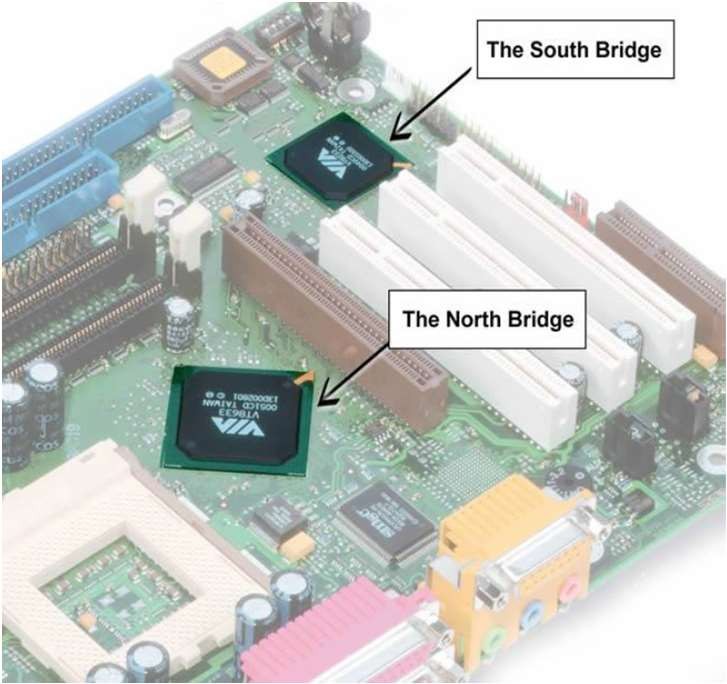 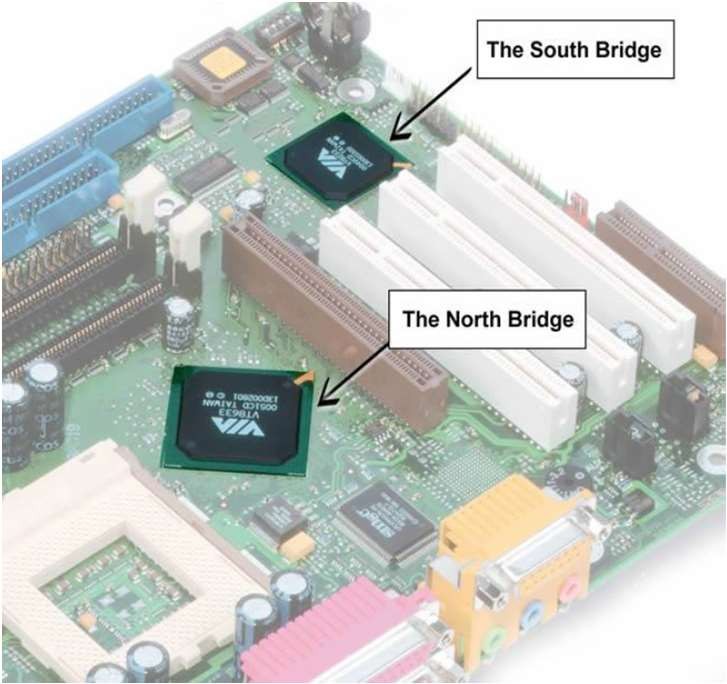 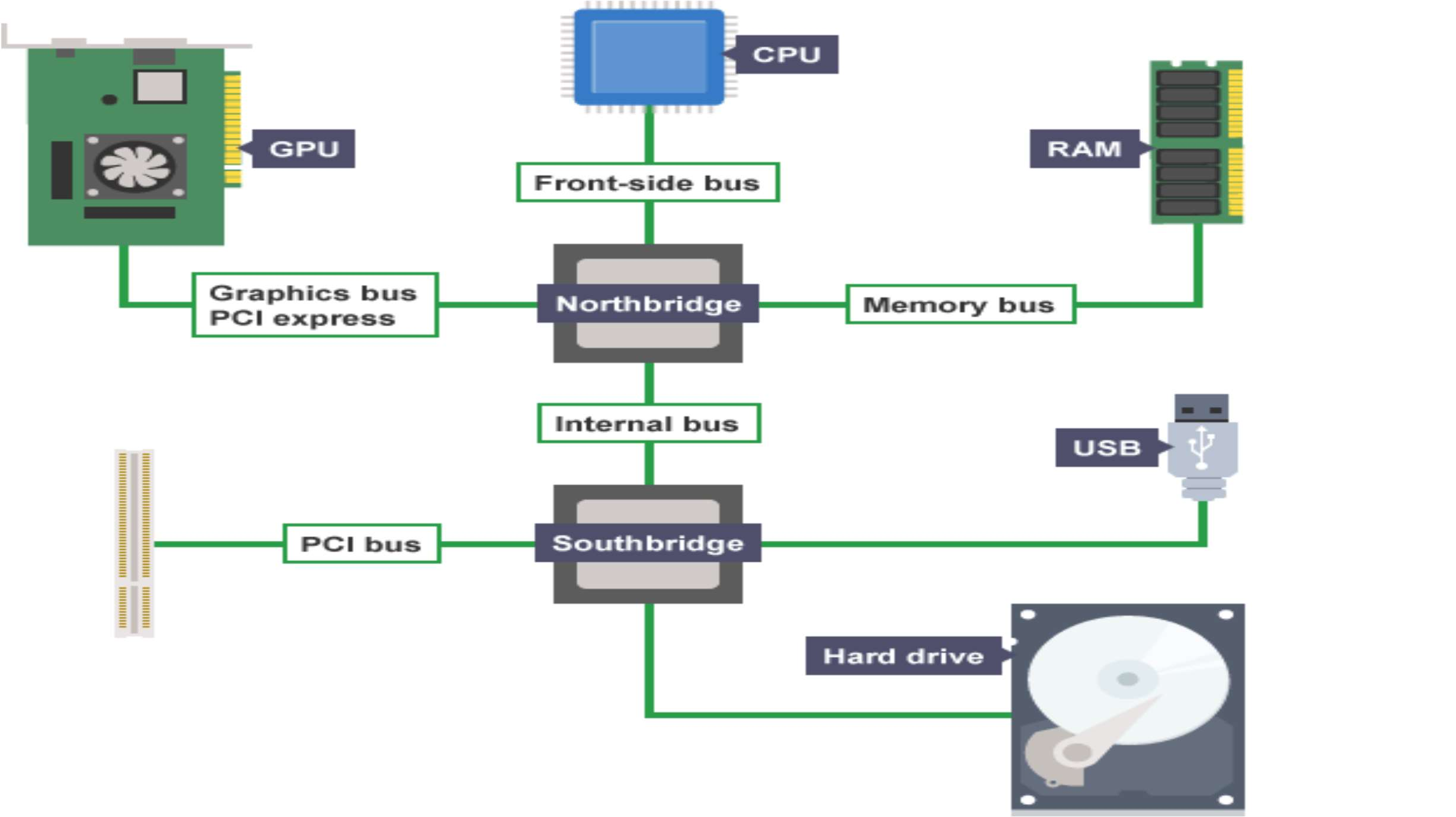 15/11/2022	28
Architecture Chipset North-bridge/South-bridge
CMOS
Le CMOS( Complementary Metal Oxide  Semiconductor ) est un circuit spécialisé  qui contient une petite mémoire avec une  faible consommation d’énergie.
Son rôle est de conservé la date, l’heure et  tous les paramètres qui permettent le  démarrage correcte de l’ordinateur quand il  éteint.
Enlever la pile permet de restaurer les  paramètres par défaut du BIOS.
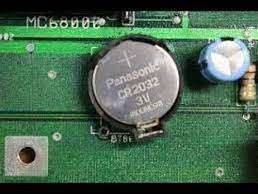 BIOS
Le BIOS (Basic Input Output Service) est le  programme responsable de la gestion du matériel:  clavier, écran, disques durs, liaisons séries et  parallèles, etc...
Il est sauvegardé dans une mémoire morte  (EEPROM).
Il utilise les données contenues dans le  CMOS pour connaître la configuration matérielle de la  machine.
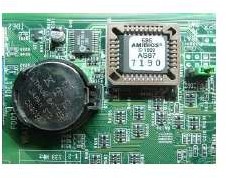 Connecteurs électrique
Ce type de connecteur permet d’acheminer le courant électrique du  bloc d’alimentation vers la carte mère.
Chaque carte mère prend en compte deux types de connecteurs:
Le connecteur 24 pins de type ATX : pour alimenter les différents  composants.
Le connecteur 4 ou 8 pins pour alimenter le processeur.
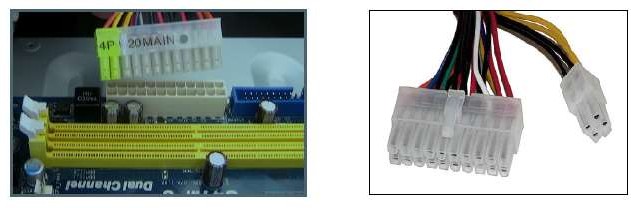 15/11/2022
Connecteurs de stockage
Ces connecteurs sont  nécessaires pour le  fonctionnement des  disques durs et des  lecteurs CD-ROM.
Quelque exemples de  connecteurs de  stockage: IDE,  SATA, eSATA.
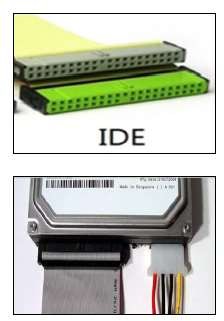 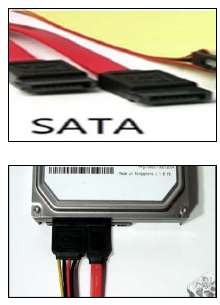 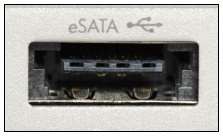 Connecteurs d'entrée-sortie
Les connecteurs (ports) d’entrée-sortie ou interface d’E/S permettent au système de communiquer avec des éléments extérieurs.
Port série, port parallèle, port USB, connecteur RJ 45, connecteur  moniteur (VGA), prise audio, connecteur souris et connecteur  clavier.
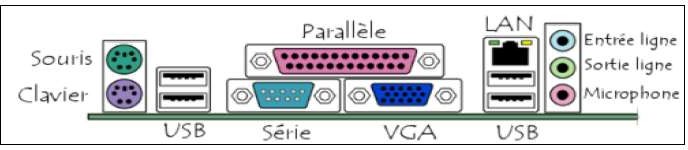 Les slots mémoire
Ces types de	slots sont placés à coté du socket du processeur, les connecteurs mémoire se trouvent au nombre de deux, quarte, six ou plus rarement huit.
 Ils sont utilisés pour connecter les  barrettes de la RAM sur la carte  mère.
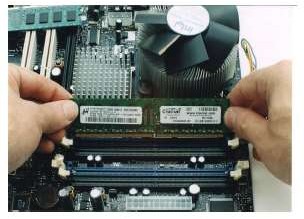 Carte intégrée
Les cartes mères récentes contiennent généralement un certain  nombre de périphériques multimédia et réseau qui sont:
carte réseau intégrée,
carte graphique intégrée,
carte son intégrée,
contrôleurs de disques durs évolués.
Une carte intégrée peut être désactiver par le simple fait de mettre en place une carte d'extension.
Caractéristique de la carte mère
Une carte mère peut être caractériser par:
le facteur d'encombrement,
le chipset,
le type de support du processeur,
les connecteurs d'entrée-sortie.
15/11/2022
Facteur d'encombrement
Facteur d'encombrement (ou facteur de forme, en anglais form  factor) se définit par:
la géométrie,
les dimensions,
l'agencement (l’installation),
et les caractéristiques électriques de la carte mère.
Facteur d'encombrement
Afin de fournir des cartes mères pouvant s'adapter dans différents  boîtiers de marques différentes, des standards ont été mis au point.
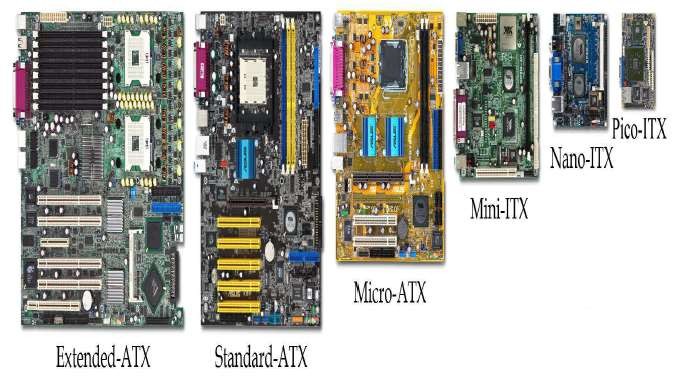 Définition d’un bus informatique
Un bus informatique est un dispositif de transmission de données  partagées entre plusieurs composants d'un système numérique.
Le rôle des bus est de réduire le nombre de « voies » nécessaires à la  communication des différents composants
Dans le cas où la ligne sert uniquement à la communication de deux  composants matériels, on parle de port matériel(port série, port parallèle,  etc.).
Bus
Types de bus informatique
Il existe trois types de classe de bus information:

Une classe basée sur le lien entre les composants.

Une classe basée sur le signal véhiculé.

Une classe basée sur la transmission des données.
Classe basée sur le lien entre les composants
La classe basée sur le lien entre les composants est divisée en trois  types:
Le bus système: il relie le processeur au chipset
Le bus mémoire: relie le chipset à la RAM.
Le bus d’extension (aussi appelé bus d’entrées/ sorties)
Il permet aux divers composants de la carte mère de communiquer entre eux.
Il permet surtout l’ajout de nouveaux périphériques grâce aux connecteurs  d’extension.
	Il relie le processeur aux connecteurs d’entrée/sortie et aux connecteurs  d’extension.
Classe basée sur le signal véhiculé
Les bus véhicule trois types de signaux :
Le bus d'adressage (ou bus mémoire) transporte les adresses  mémoire auxquelles le processeur souhaite accéder pour lire ou  écrire une donnée. Il s’agit d’un bus unidirectionnel.
Le bus de données véhicule les instructions en provenance ou à  destination du processeur. Il s’agit d’un bus bidirectionnel.
Le bus de commande (ou bus de contrôle )véhicule tous les autres  signaux.
Le processeur utilise l'un d'eux pour indiquer le sens des transferts sur le bus de  données (lecture ou écriture).
C'est par un autre de ces conducteurs que les mémoires signalent quand elles  sont prêtes pour répondre à une commande de lecture.
25
Classe basée sur la transmission des  données
Dans cette classe, on distingue deux types:
Les Bus parallèles transmettent  simultanément les données, ce type de  bus se décompose en trois sous ensembles:
Les lignes de données transmettent  les données.
Les lignes d'adresse.
La ou les lignes de contrôle.
2.	Les Bus série transmettant les données  élément par élément.
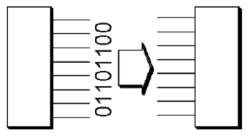 Bus parallèle
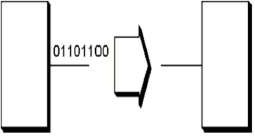 Bus série
Caractéristiques d’un bus informatique
Un bus informatique se caractérise par:
La largeur : pour désigner le nombre de bits qu'un bus peut transmettre  simultanément (elle se mesure en bits).
La fréquence (exprimée en Hertz), c'est à dire le nombre de paquets de  données envoyés ou reçus par seconde.
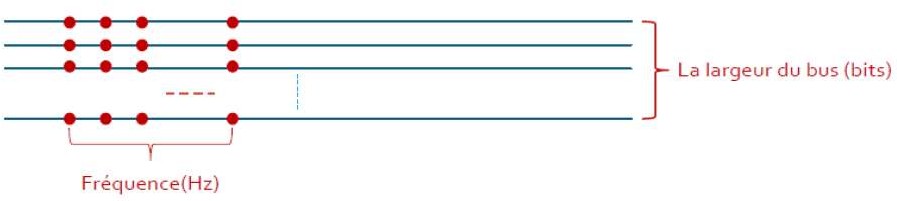 Le débit maximal du bus (ou taux de transfert maximal ), c'est la quantité  de données qu'il peut transporter par unité de temps,
  Le débit max (Bits/Seconde) = La largeur(bits) * La fréquence(Hz)
Les bus d’extension
Les connecteurs d'extension (en anglais  slot ) sont des endroits pouvant  accueillir des cartes d’extension. Ces  cartes sont utilisées pour ajouter des fonctionnalités ou améliorer les performances d’un ordinateur;
Exemple : ISA, PCI, AGP, PCI express
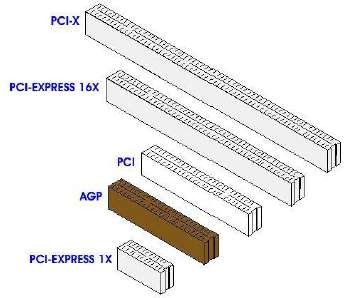 Différences entre bus et port